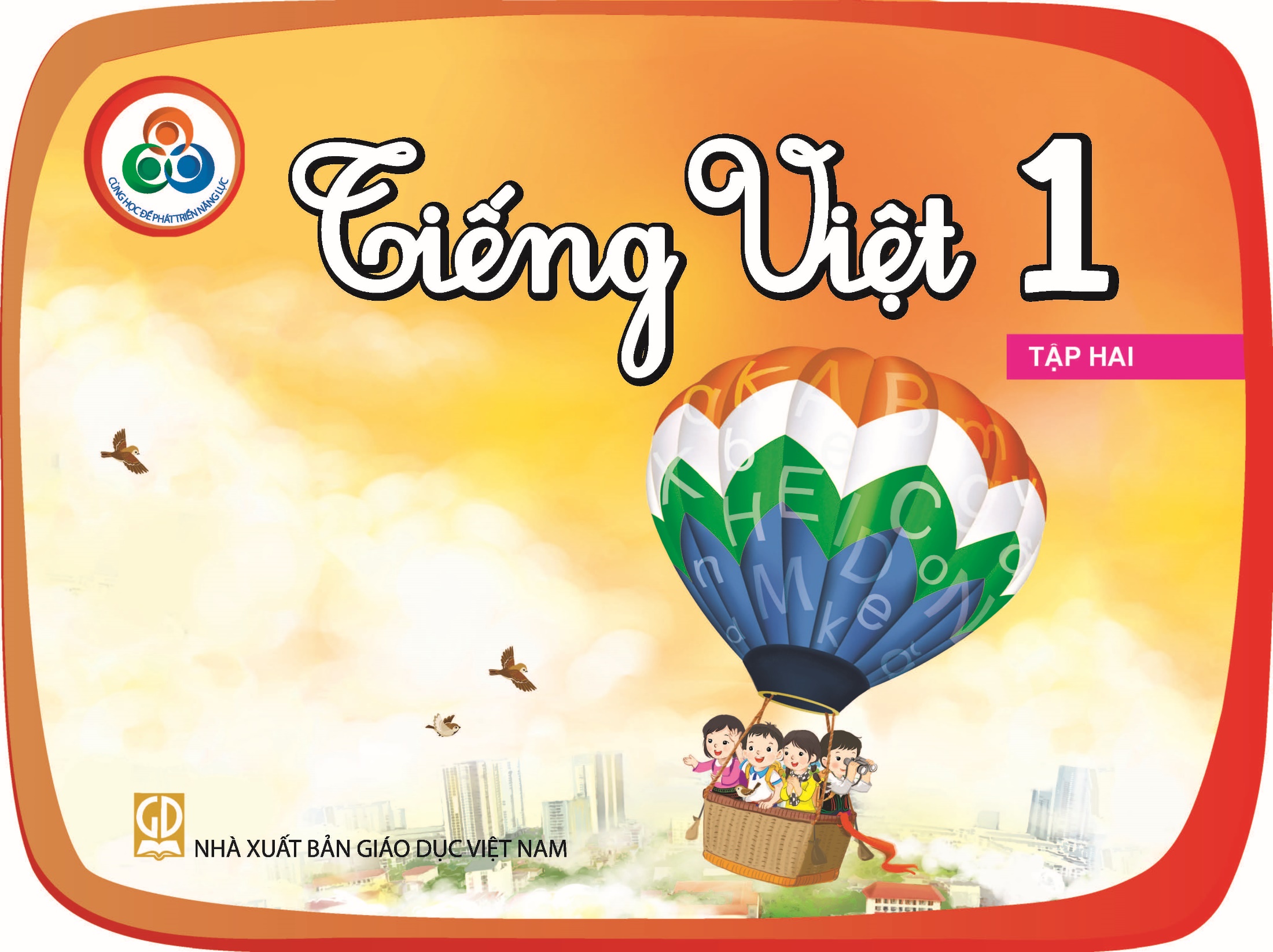 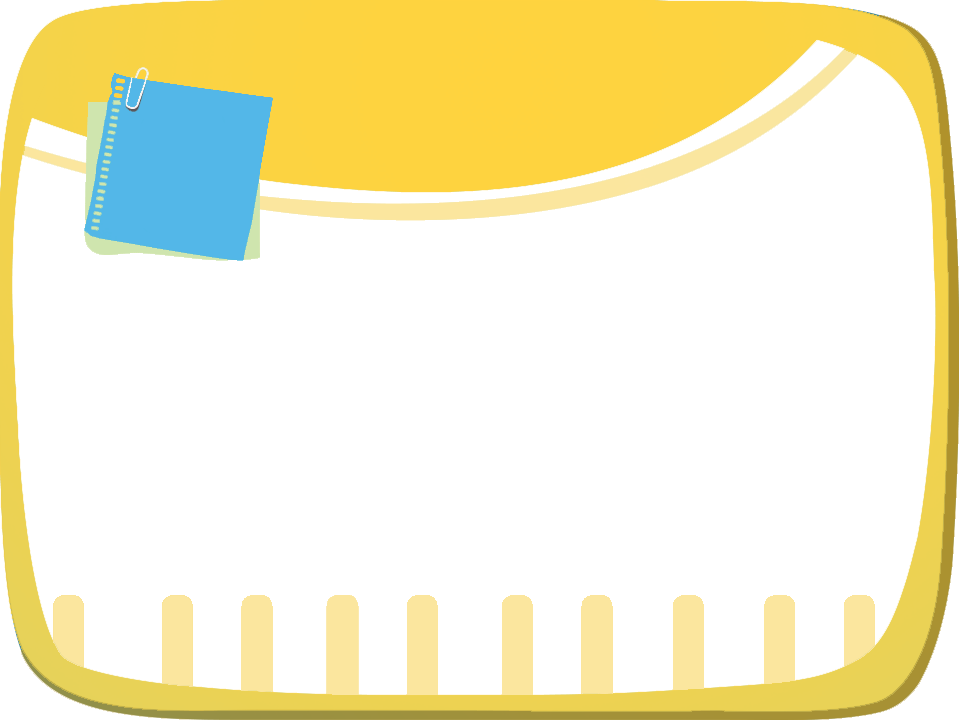 Bài
23B
Trường đẹp lắm
bạn ơi!
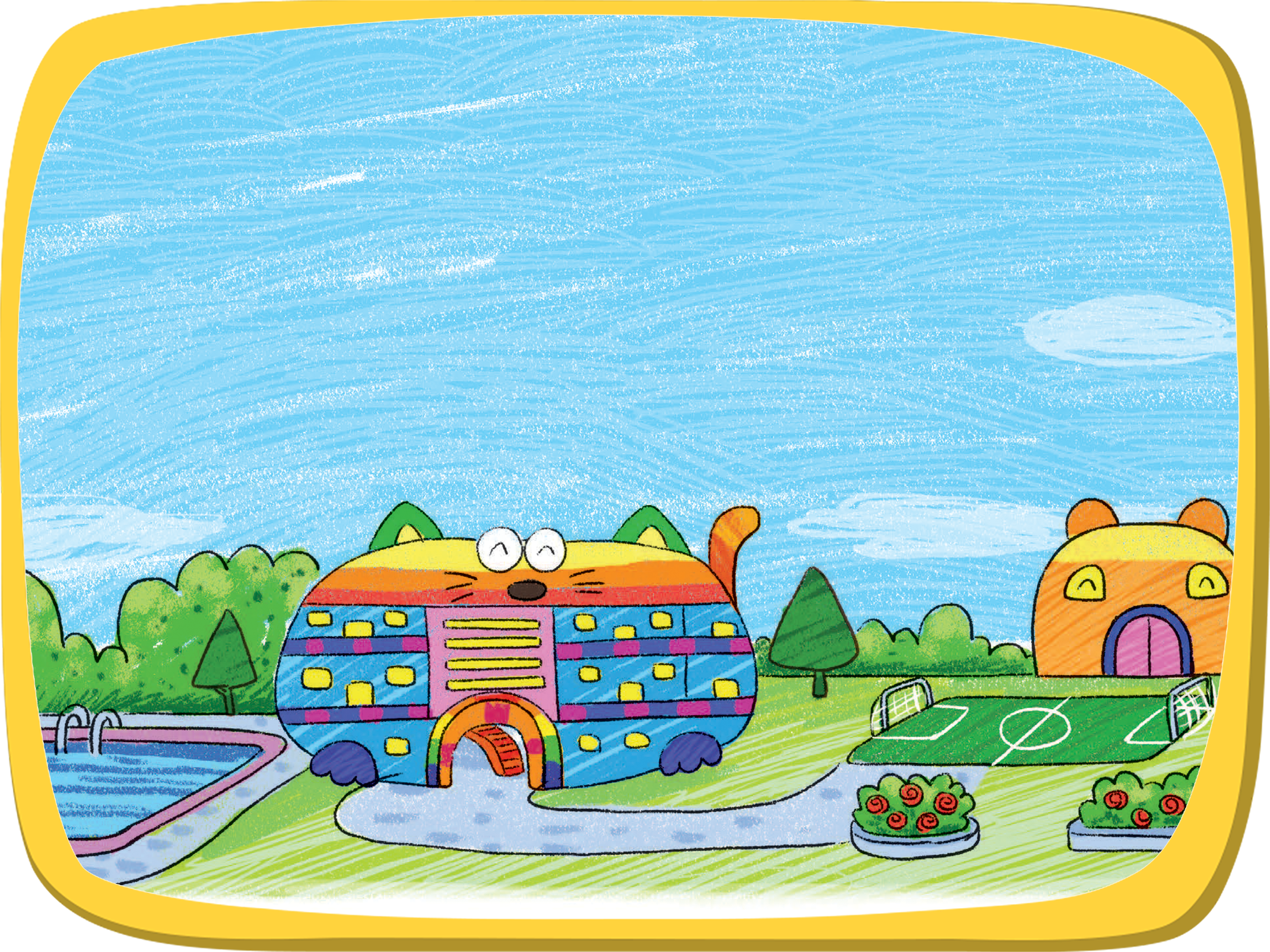 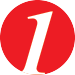 Nghe – nói
Tưởng tượng và nói về một ngôi trường theo mơ ước
của em.
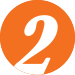 Đọc
Bạn làm gì trong  Ngày ngôi trường xanh?
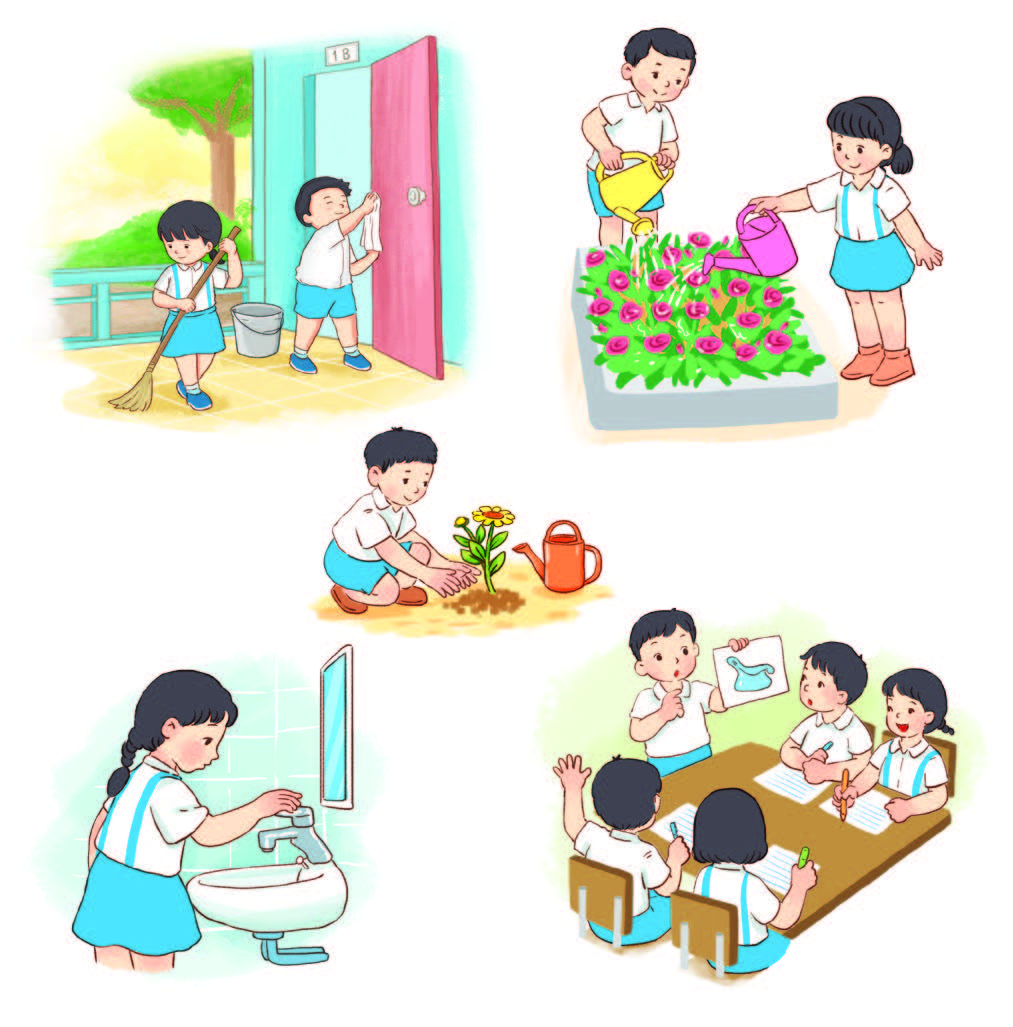 Ngày Ngôi trường xanh là ngày toàn thể học sinh trong trường cùng làm những việc để giữ cho trường sạch đẹp. Học sinh có thể làm một số việc  sau:
Quét dọn lớp, quét dọn lối đi chung, sân chơi.
Chăm sóc cây ở sân trường, vườn trường.
Trồng thêm một cây xanh ở trường (kể cả một cây cảnh nhỏ).
Kiểm tra việc dùng nước, dùng  điện để  tiết kiệm nước và điện.
Dự buổi nói chuyện về việc hạn chế  dùng túi ni lon để bọc đồ vật.
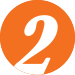 Đọc
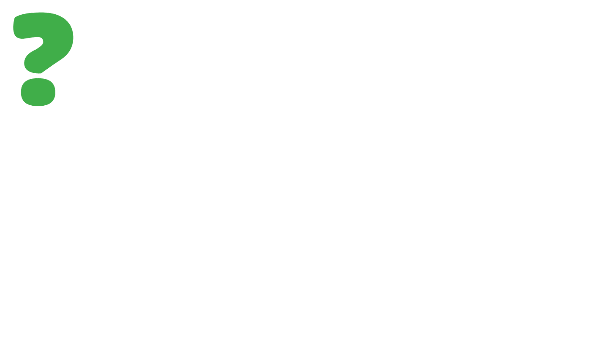 a) Đọc từng việc trong nhóm.
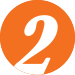 Đọc
Bạn làm gì trong Ngày Ngôi trường xanh?
Ngày Ngôi trường xanh là ngày toàn thể học sinh trong trường cùng làm những việc để giữ cho trường sạch đẹp. Học sinh có thể làm một số việc  sau:
Quét dọn lớp, quét dọn lối đi chung, sân chơi.
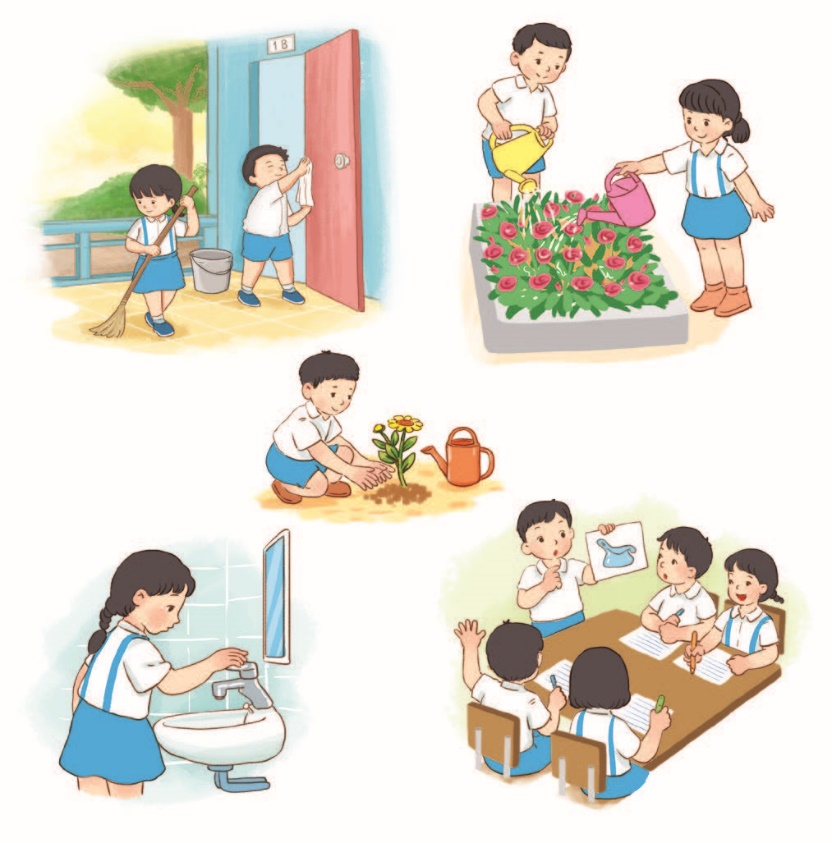 Chăm sóc cây ở sân trường, vườn trường.
Trồng thêm một cây xanh ở trường (kể cả một cây cảnh nhỏ).
Kiểm tra việc dùng nước, dùng  điện để  tiết kiệm nước và điện.
Dự buổi nói chuyện về việc hạn chế  dùng túi ni-lon để bọc đồ vật.
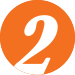 Đọc
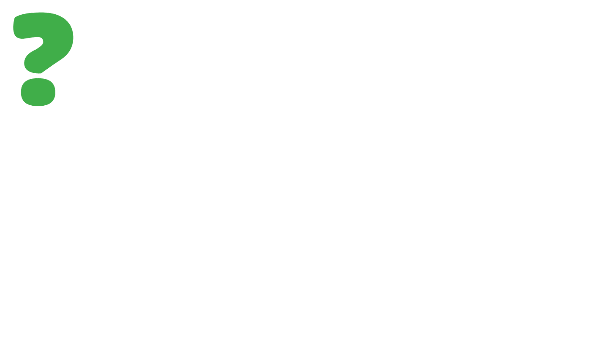 b) Kể những việc nêu trong bài học sinh có thể làm?
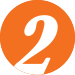 Đọc
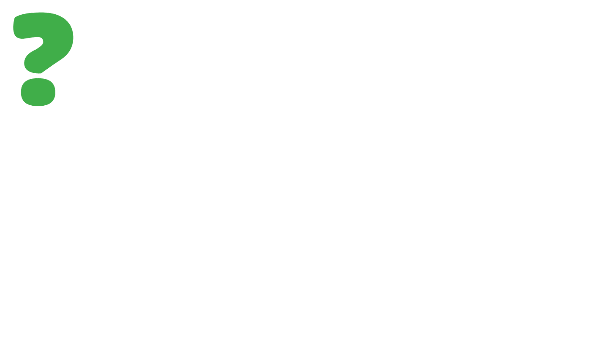 c) Nêu ích lợi của một việc làm em đã kể.
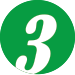 Viết
Nghe – viết.
Trong Ngày ngôi trường xanh, chúng ta hãy cùng nhau làm một số việc để giữ cho trường lớp xanh, sạch, đẹp. Vậy bạn định làm gì trong ngày này?
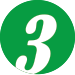 Viết
b) Trò chơi Đố bạn (chọn 1 hoặc 2)
(1) Chọn quả bóng ghi ch, tr  cho ô trống.
ăm làm
ồng cây
ch
tr
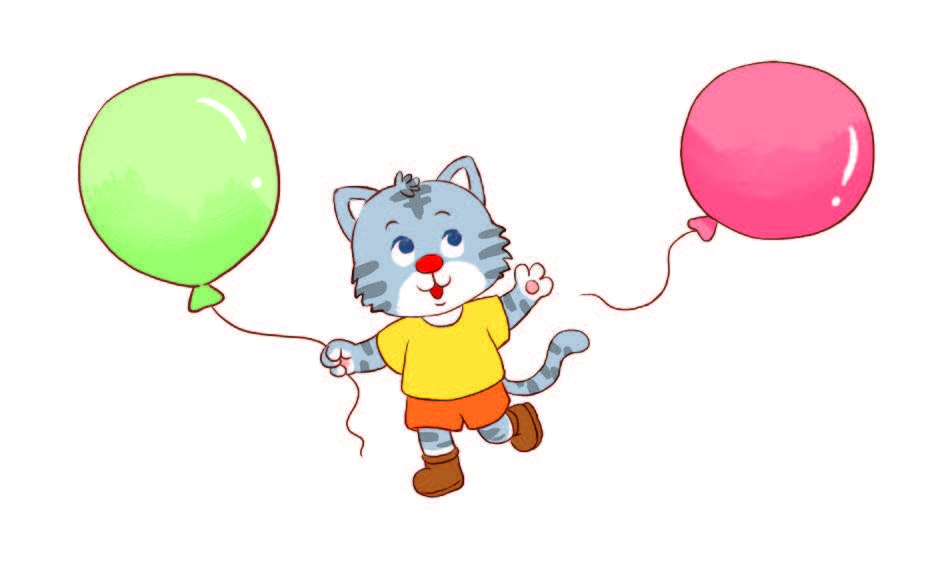 tr
ch
mong    ờ
ả lời
ch
tr
anh luận
e nắng
tr
ch
Chép ba từ ngữ đã hoàn thành vào vở.
(2) Chọn quả bóng ghi d, v cho ô trống.
ậy sớm
un xới
d
v
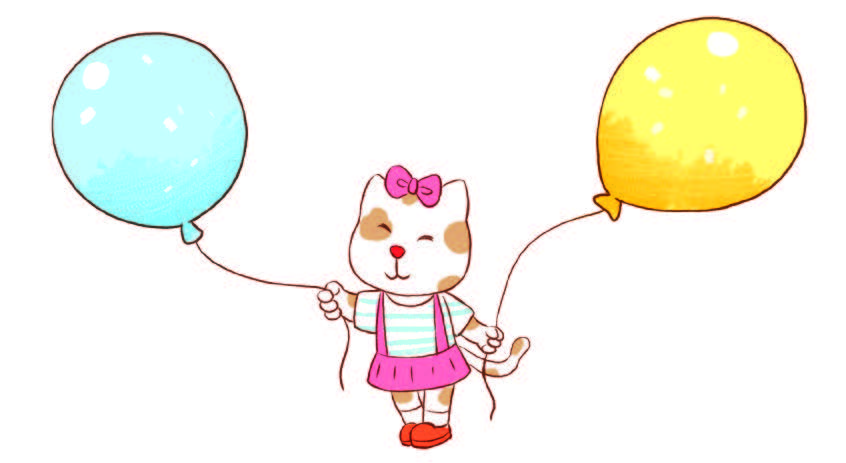 v
d
giao   iệc
ớt rác
v
v
ạy học
quét    ọn
d
d
Chép ba từ ngữ đã hoàn thành vào vở.
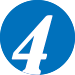 Nghe – nói
a) Nghe kể từng đoạn câu chuyện và trả lời câu hỏi.
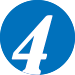 Nghe – nói
Học trò của cô giáo chim khách
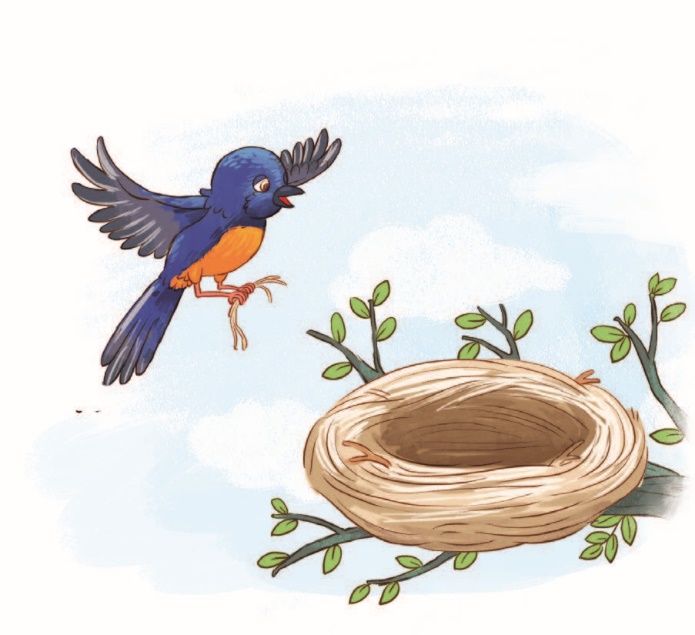 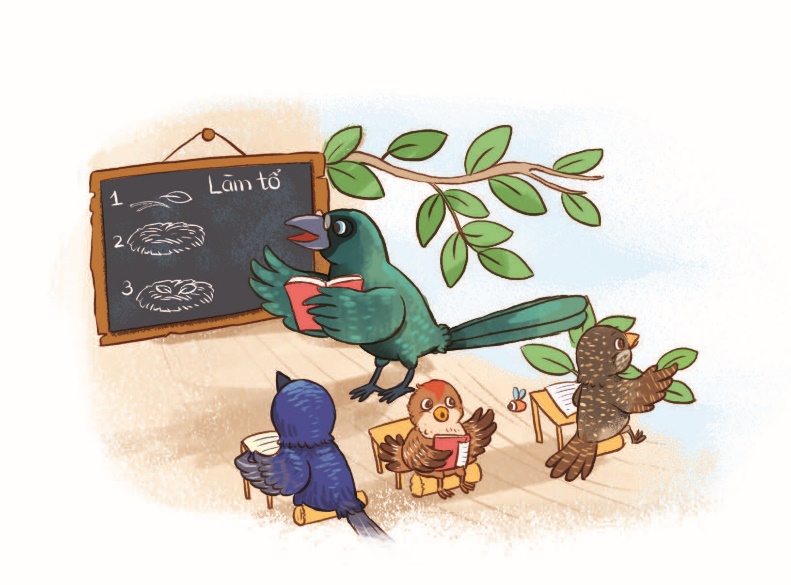 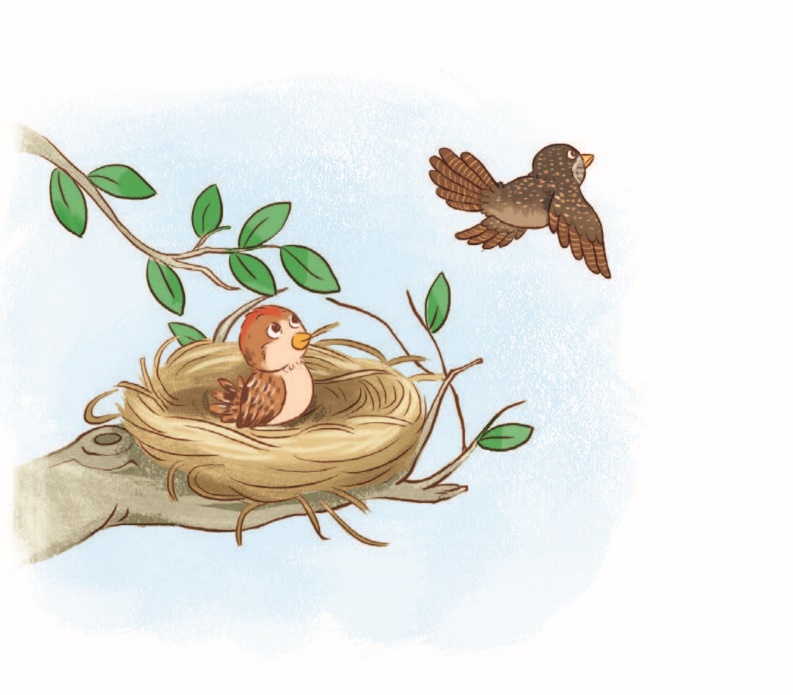 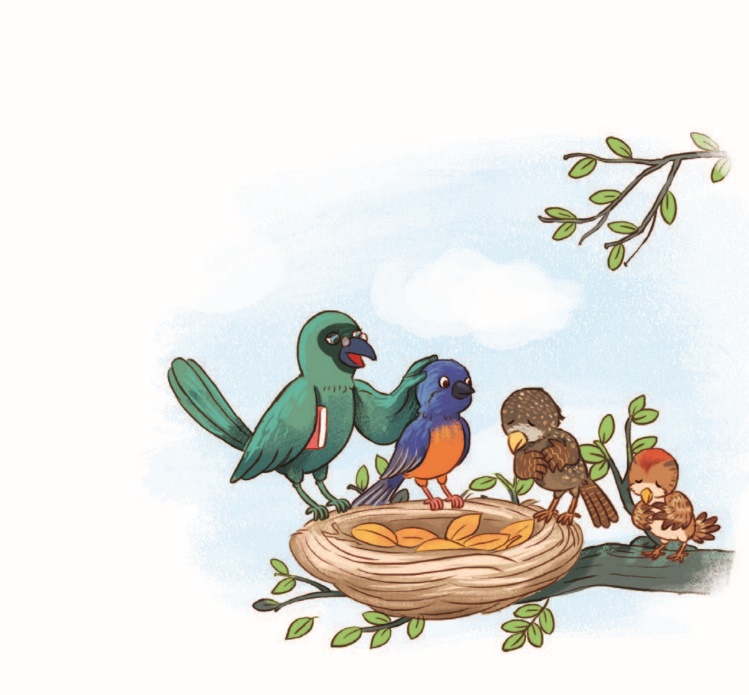 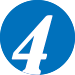 Nghe – nói
Học trò của cô giáo chim khách
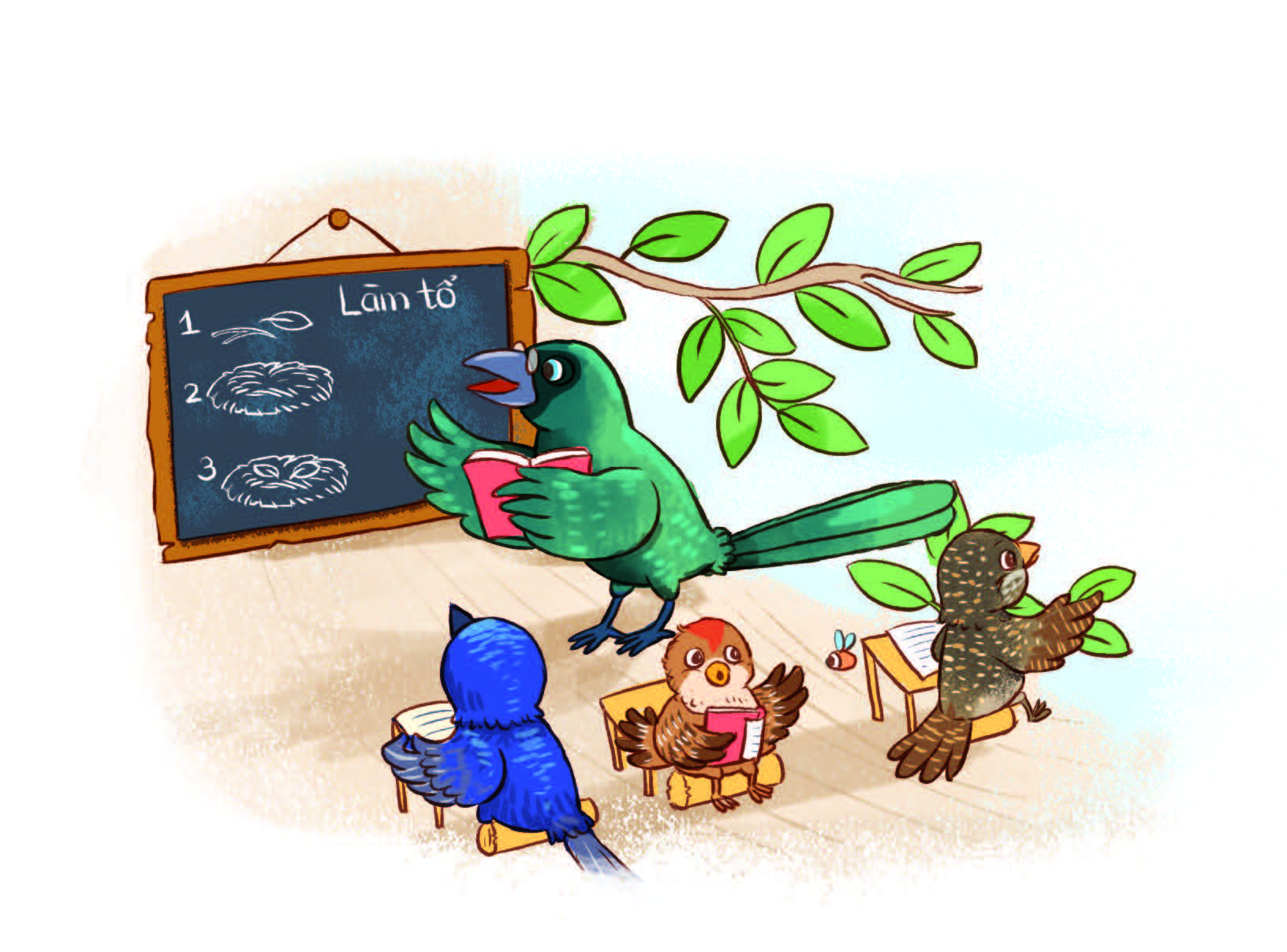 [Speaker Notes: Highlight nhân vật]
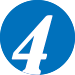 Nghe – nói
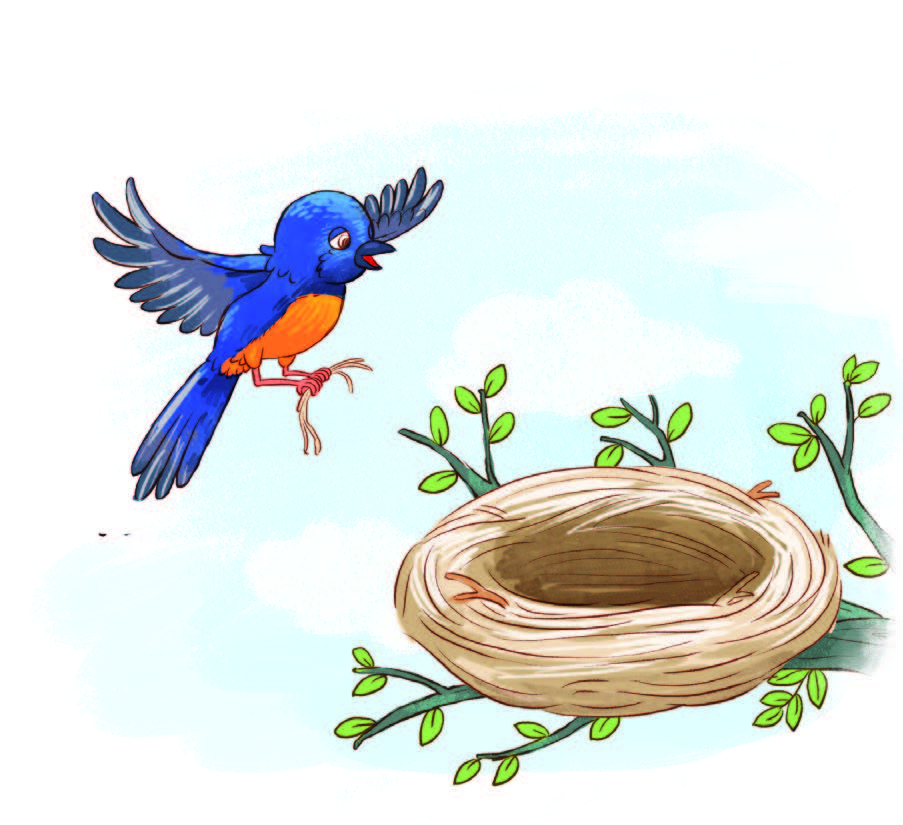 Học trò của cô giáo chim khách
[Speaker Notes: Highlight nhân vật]
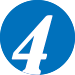 Nghe – nói
Học trò của cô giáo chim khách
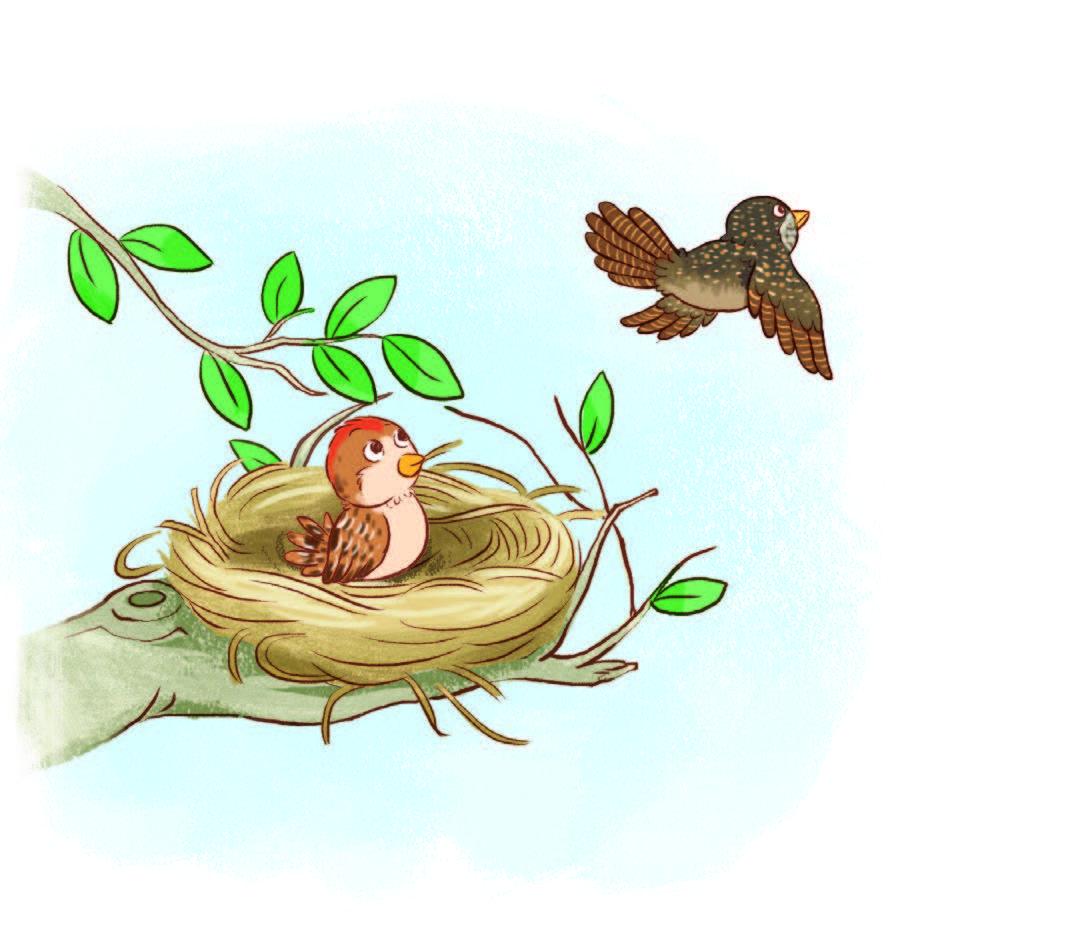 [Speaker Notes: Highlight nhân vật]
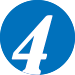 Nghe – nói
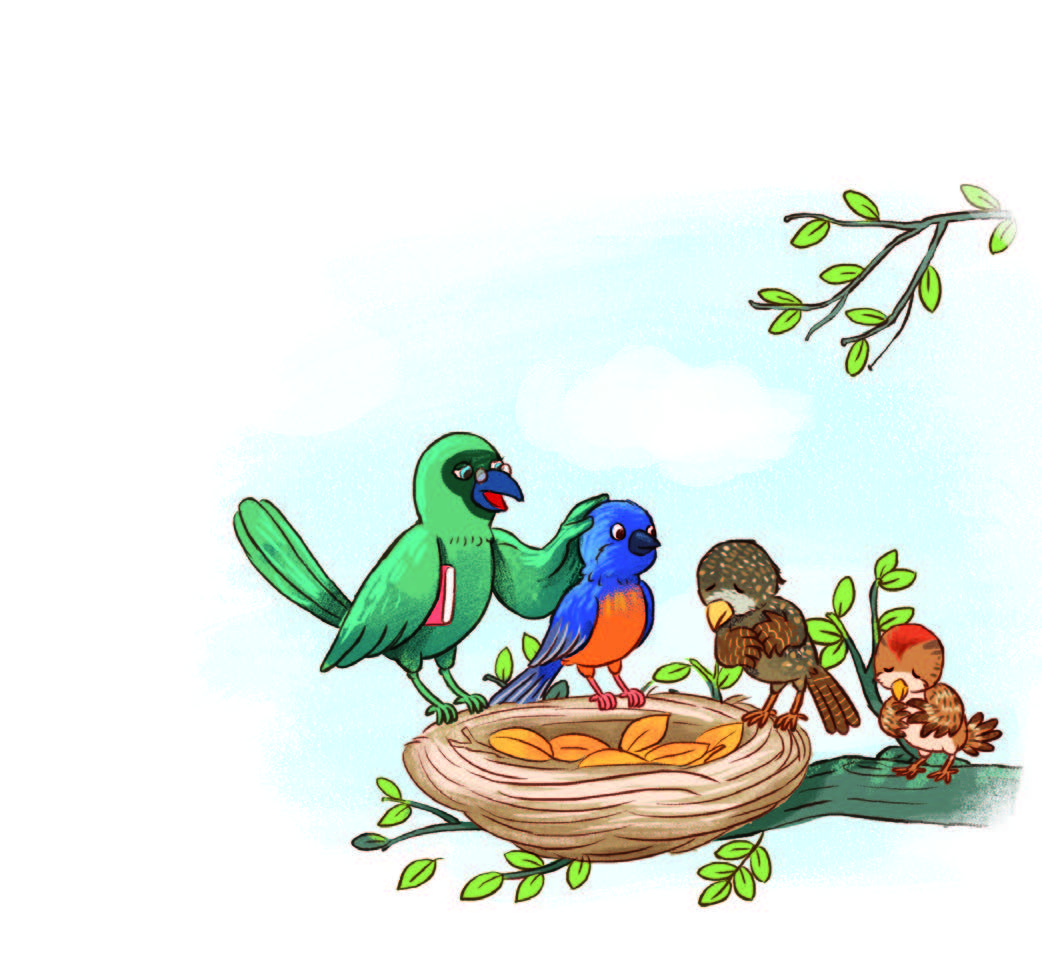 Học trò của cô giáo chim khách
[Speaker Notes: Highlight nhân vật]
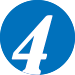 Nghe – nói
Học trò của cô giáo chim khách
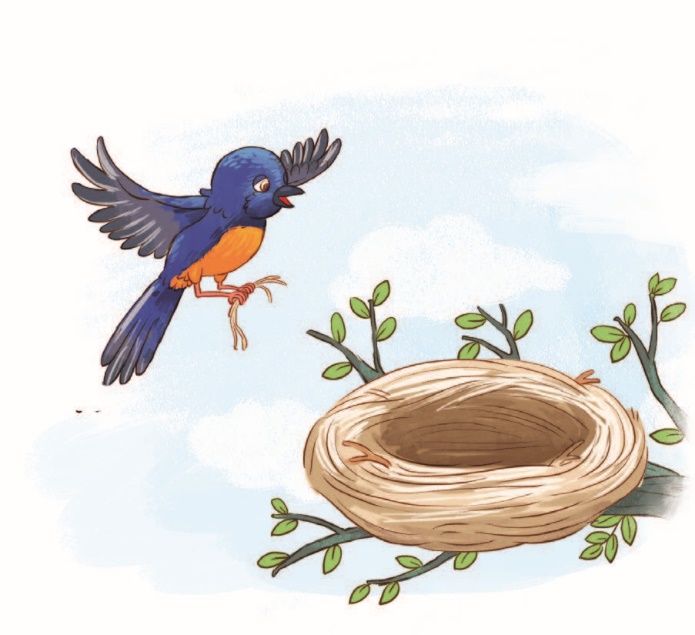 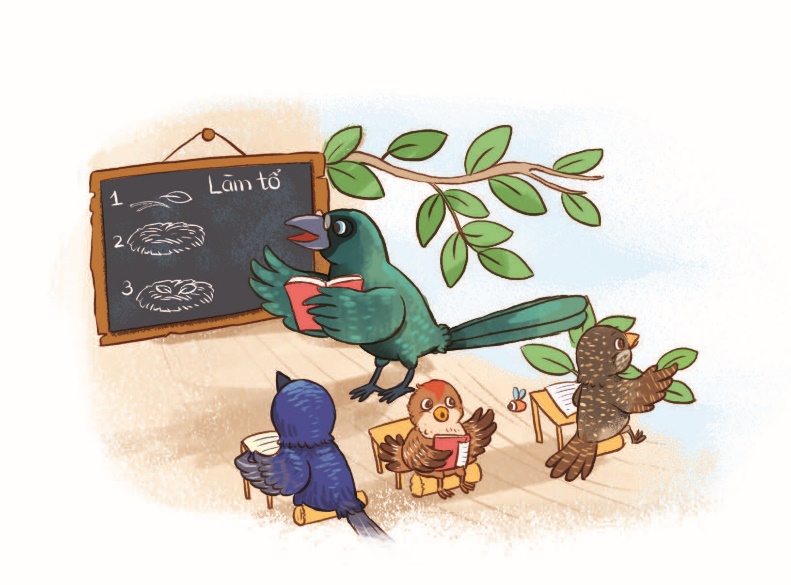 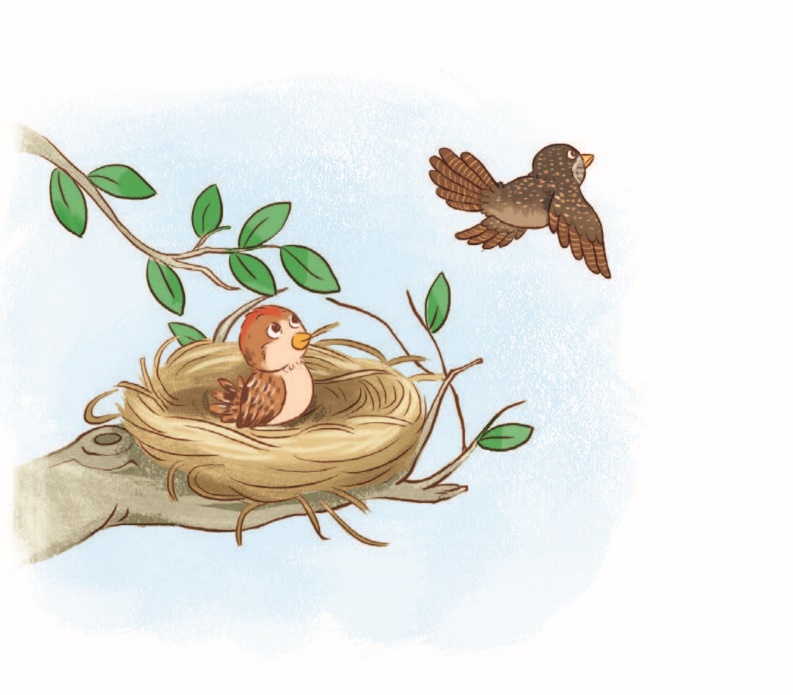 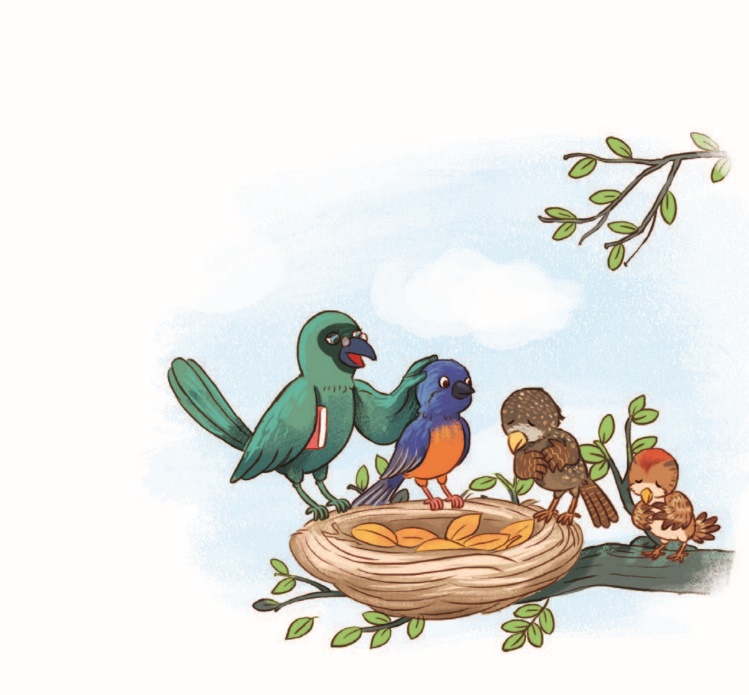 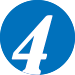 Nghe – nói
Học trò của cô giáo chim khách
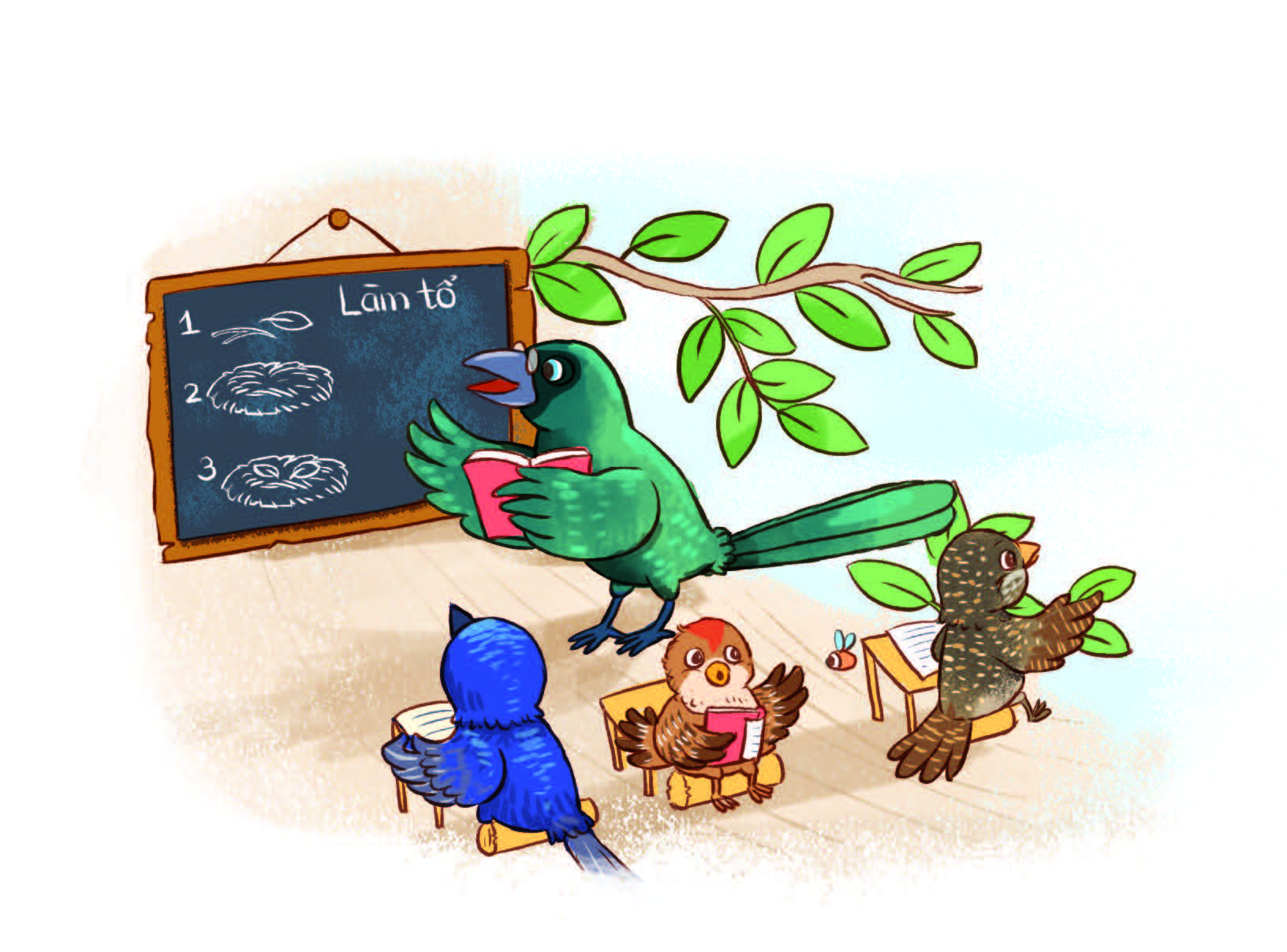 [Speaker Notes: Highlight nhân vật]
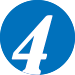 Nghe – nói
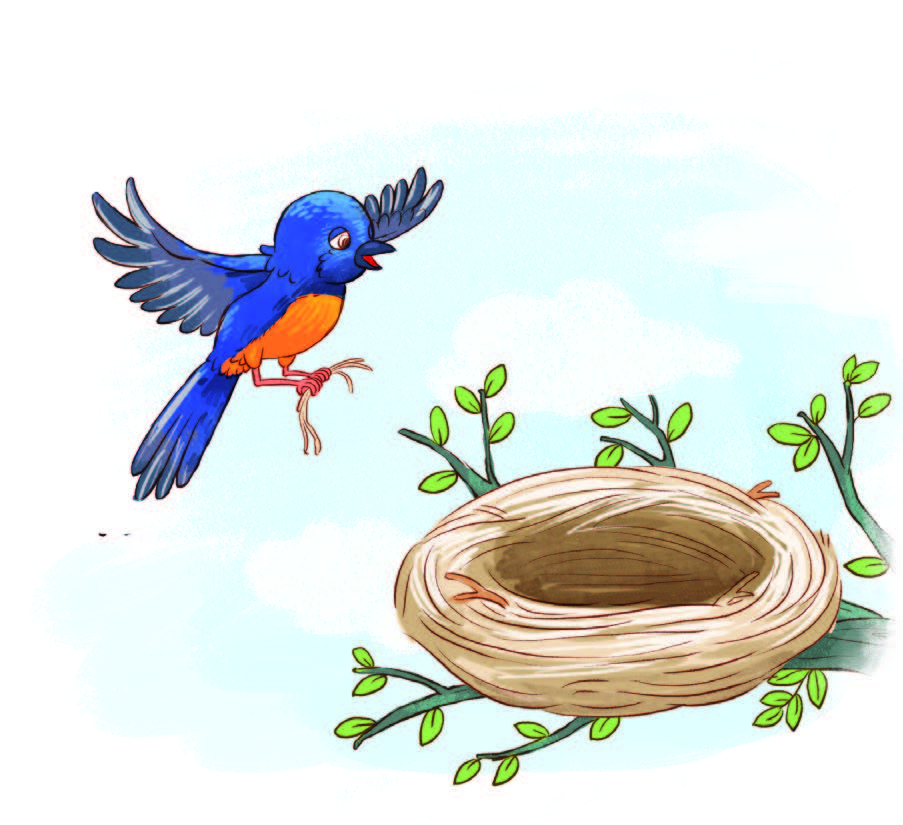 Học trò của cô giáo chim khách
[Speaker Notes: Highlight nhân vật]
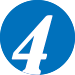 Nghe – nói
Học trò của cô giáo chim khách
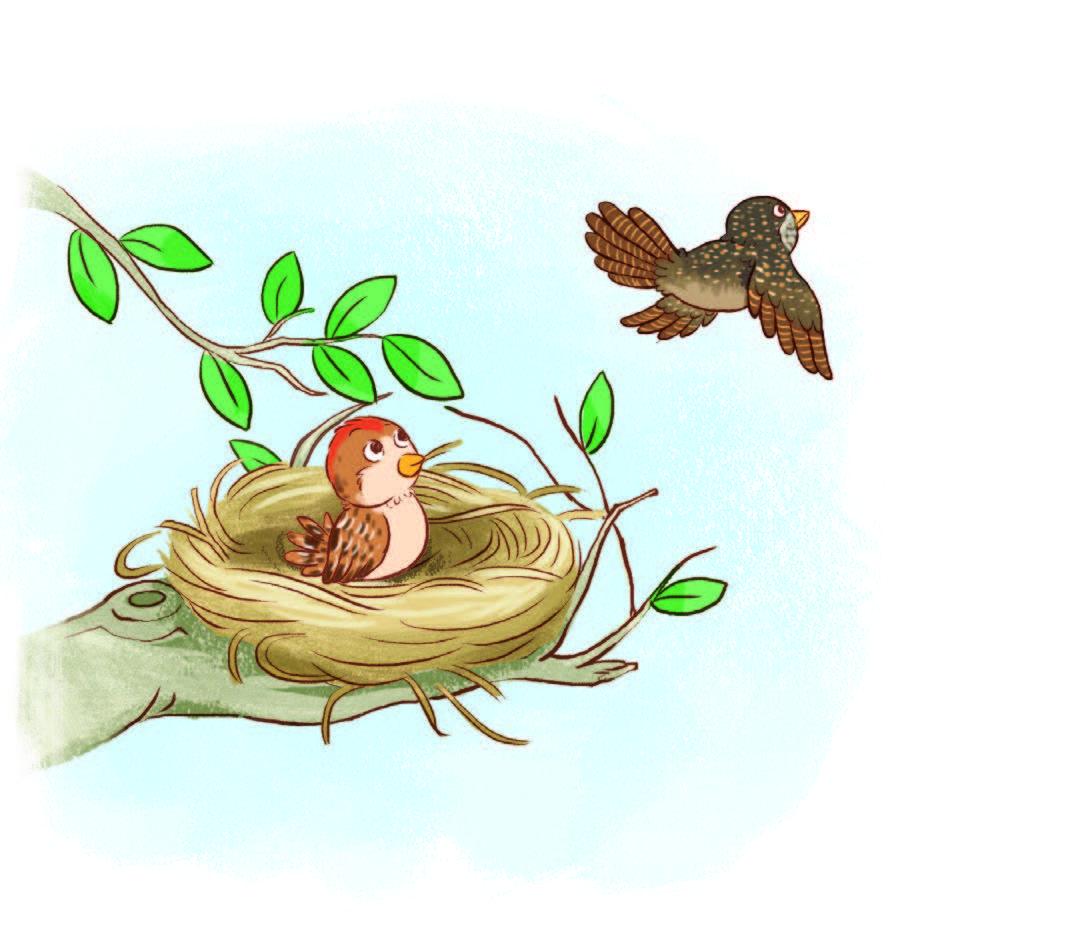 [Speaker Notes: Highlight nhân vật]
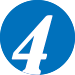 Nghe – nói
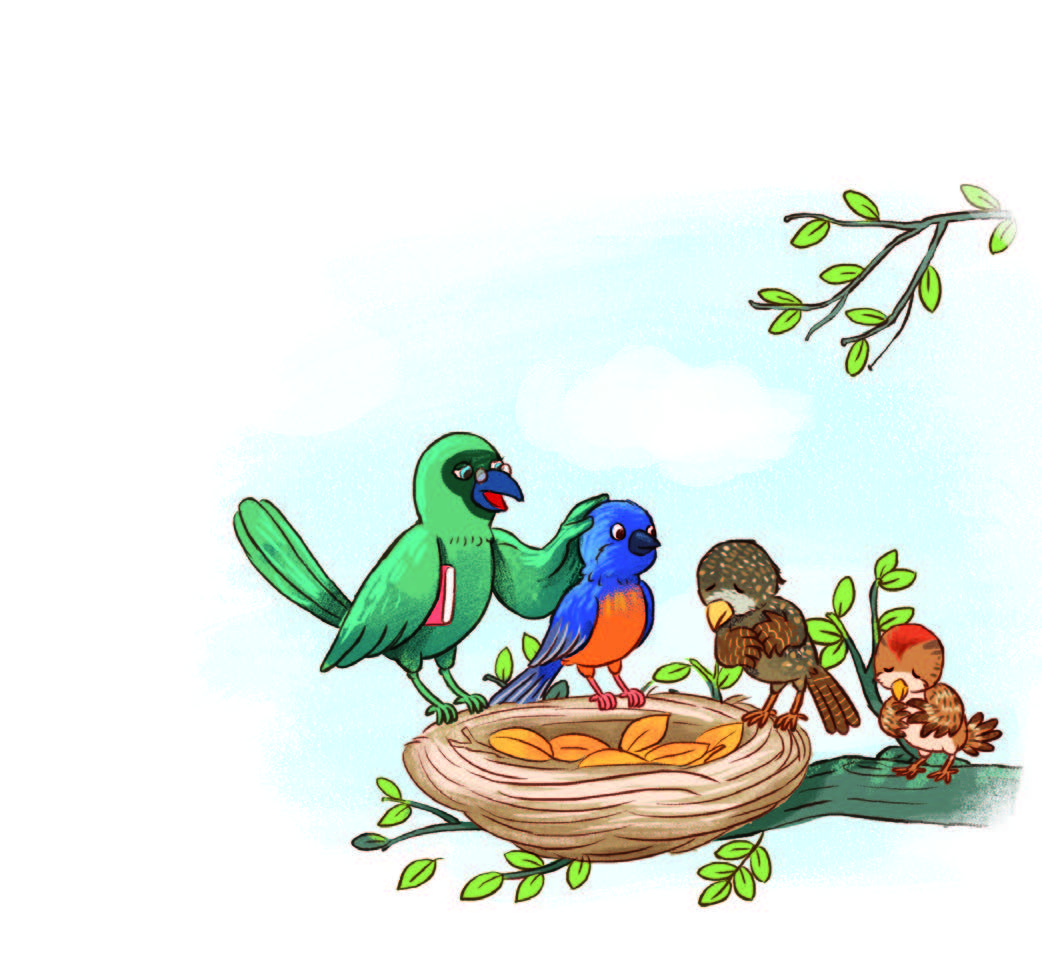 Học trò của cô giáo chim khách
[Speaker Notes: Highlight nhân vật]
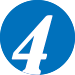 Nghe – nói
Học trò của cô giáo chim khách
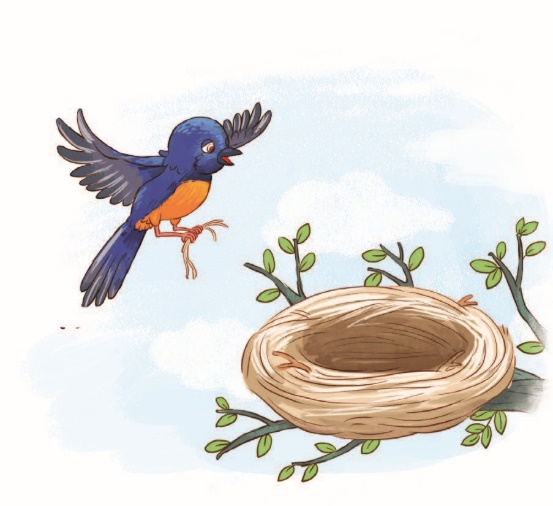 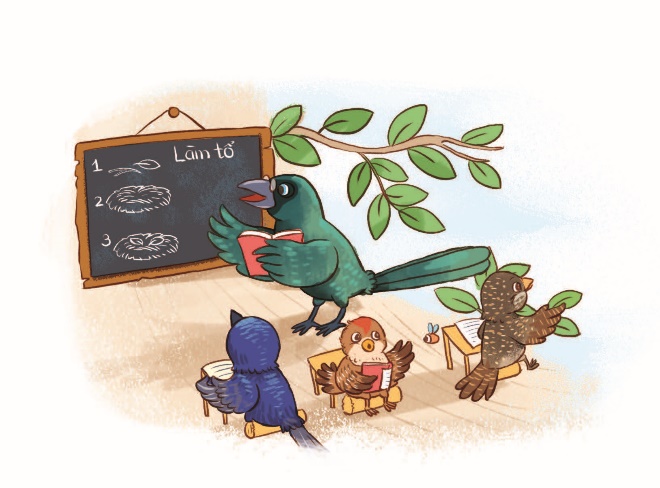 Học xong, chích chòe làm được một chiếc tổ như thế nào?
Chích chòe, chim sẻ và tu hú làm gì trong giờ học làm tổ?
2
1
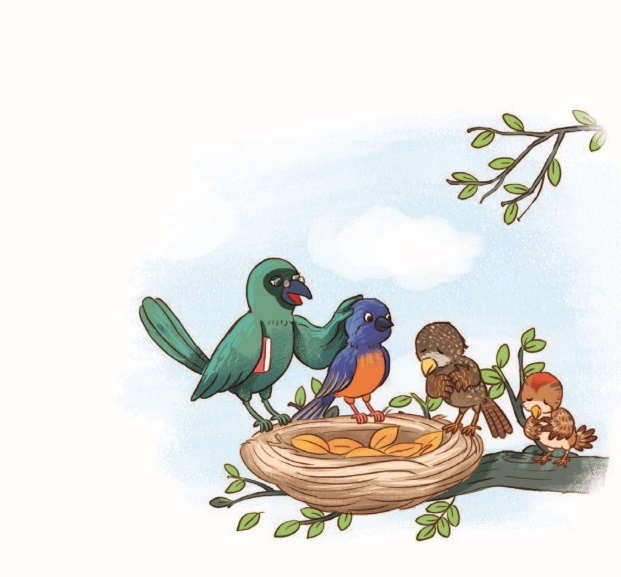 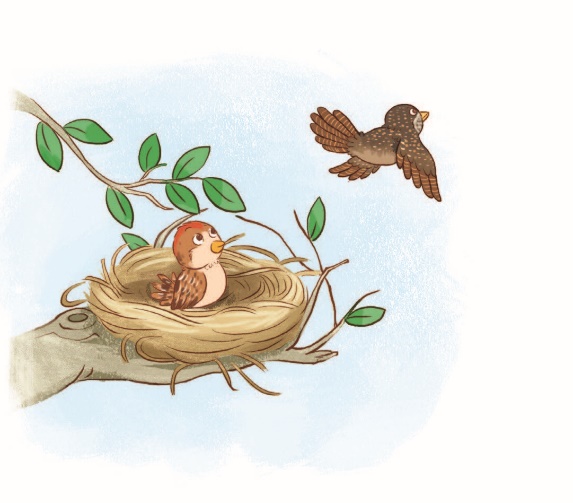 Sẻ và tu hú làm gì sau buổi học?
Cô giáo nhận xét thế nào về ba bạn?
4
3
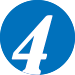 Nghe – nói
Học trò của cô giáo chim khách
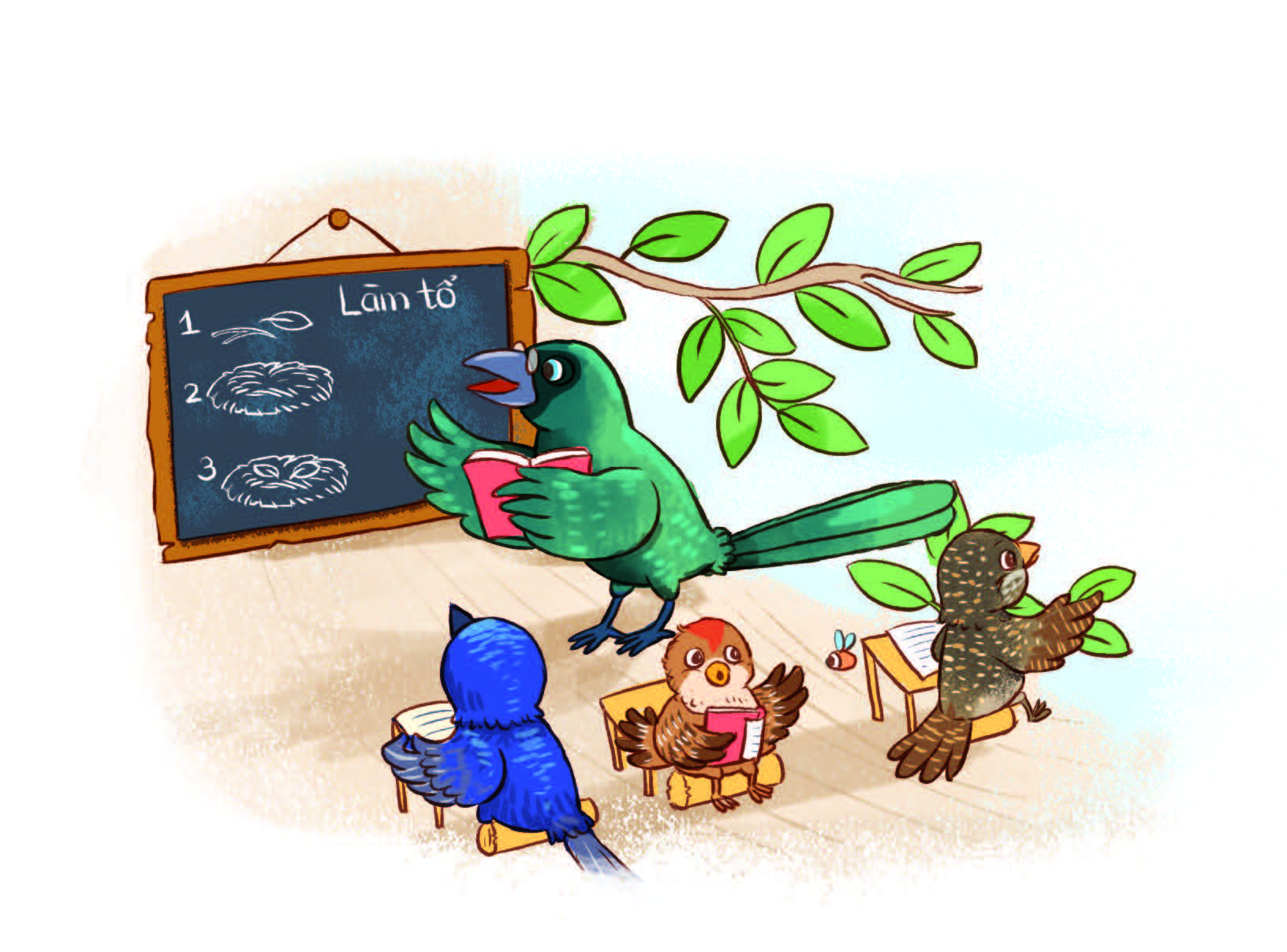 Chích chòe, chim sẻ và tu hú làm gì trong giờ học làm tổ?
1
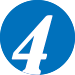 Nghe – nói
Học trò của cô giáo chim khách
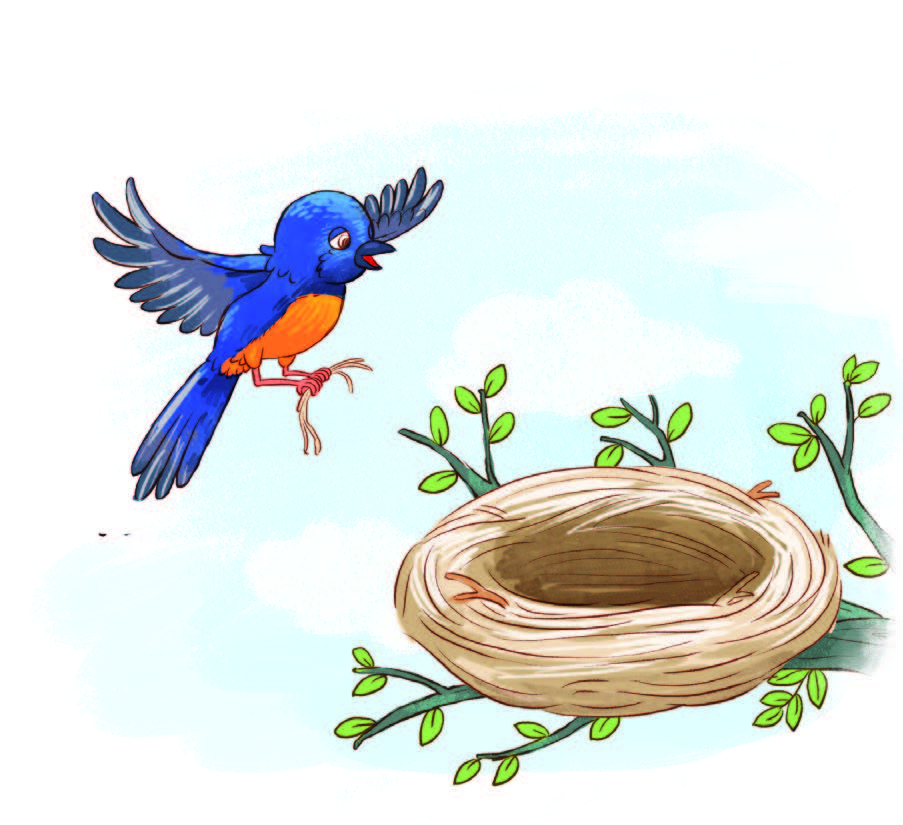 Học xong, chích chòe làm được một chiếc tổ như thế nào?
2
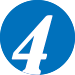 Nghe – nói
Học trò của cô giáo chim khách
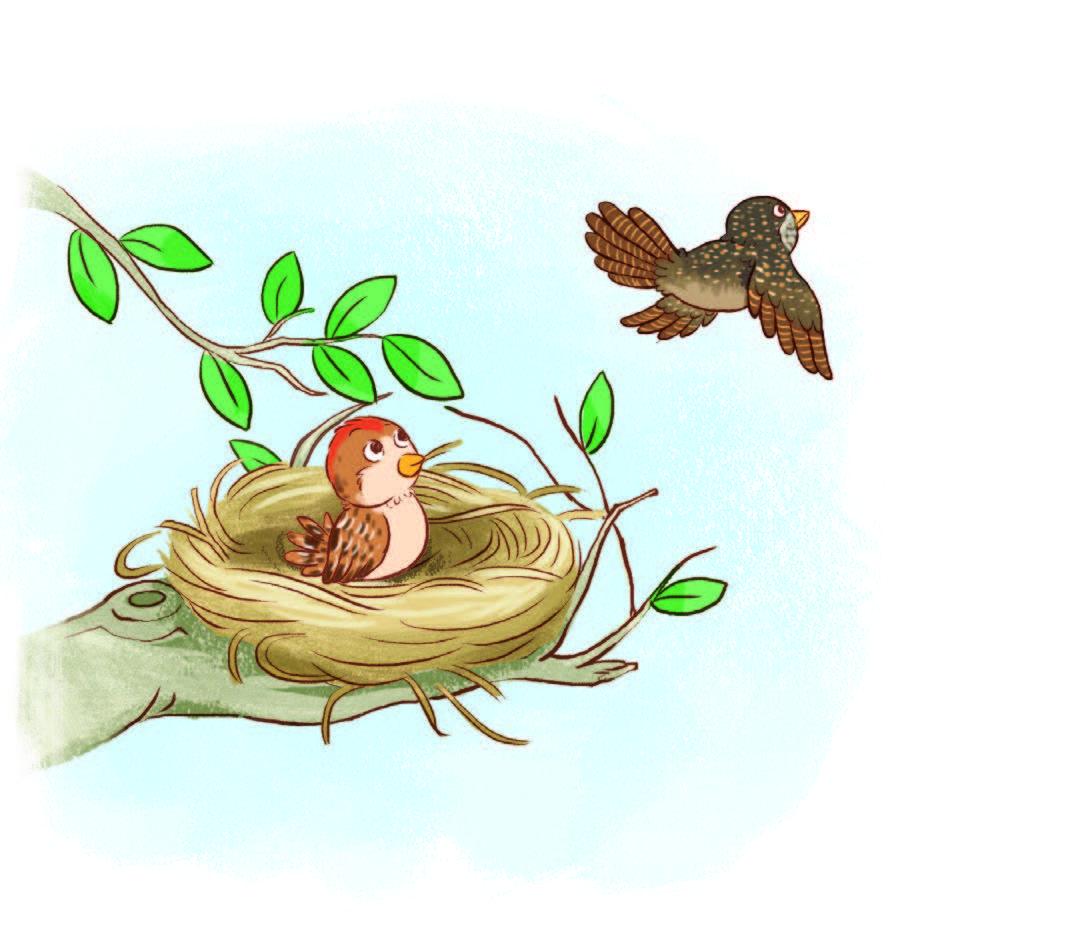 Sẻ và tu hú làm gì sau buổi học?
3
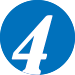 Nghe – nói
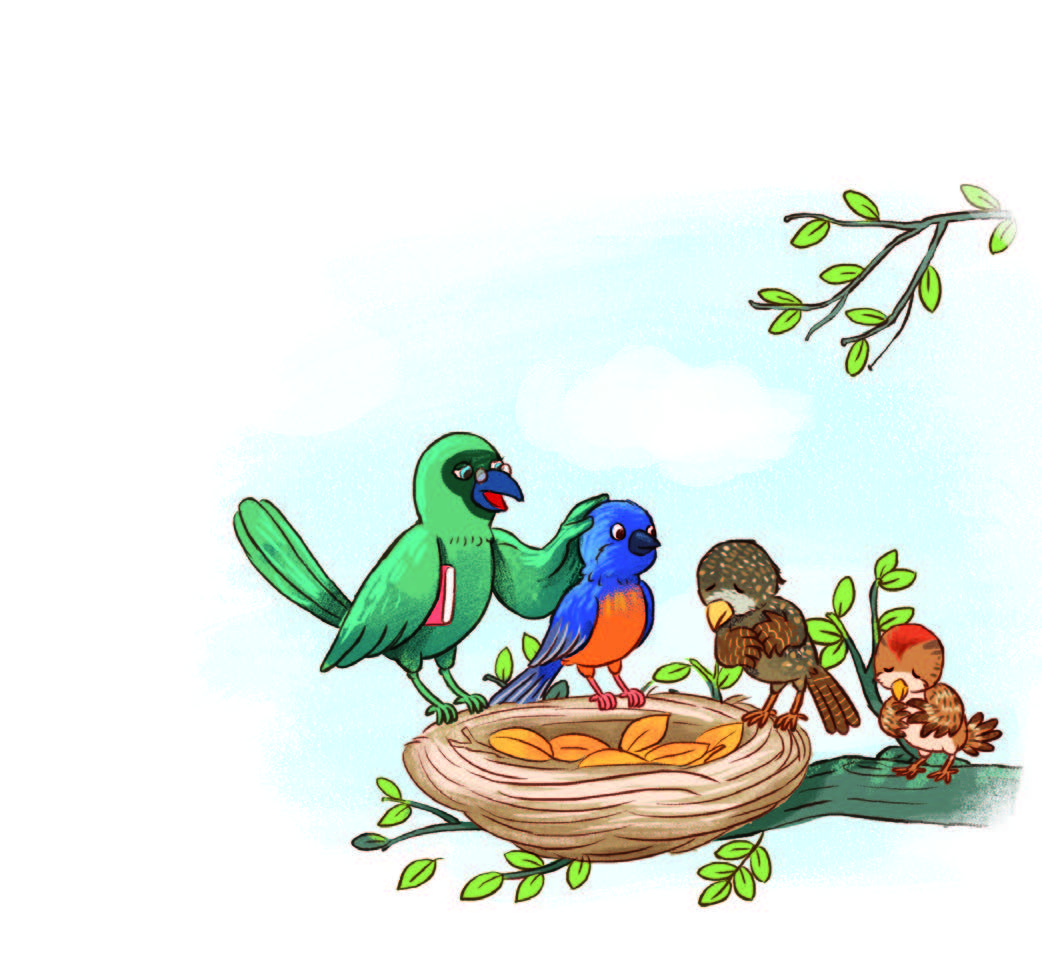 Học trò của cô giáo chim khách
Cô giáo nhận xét thế nào về ba bạn?
4
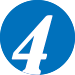 Nghe – nói
b) Kể một đoạn câu chuyện.
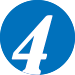 Nghe – nói
Học trò của cô giáo chim khách
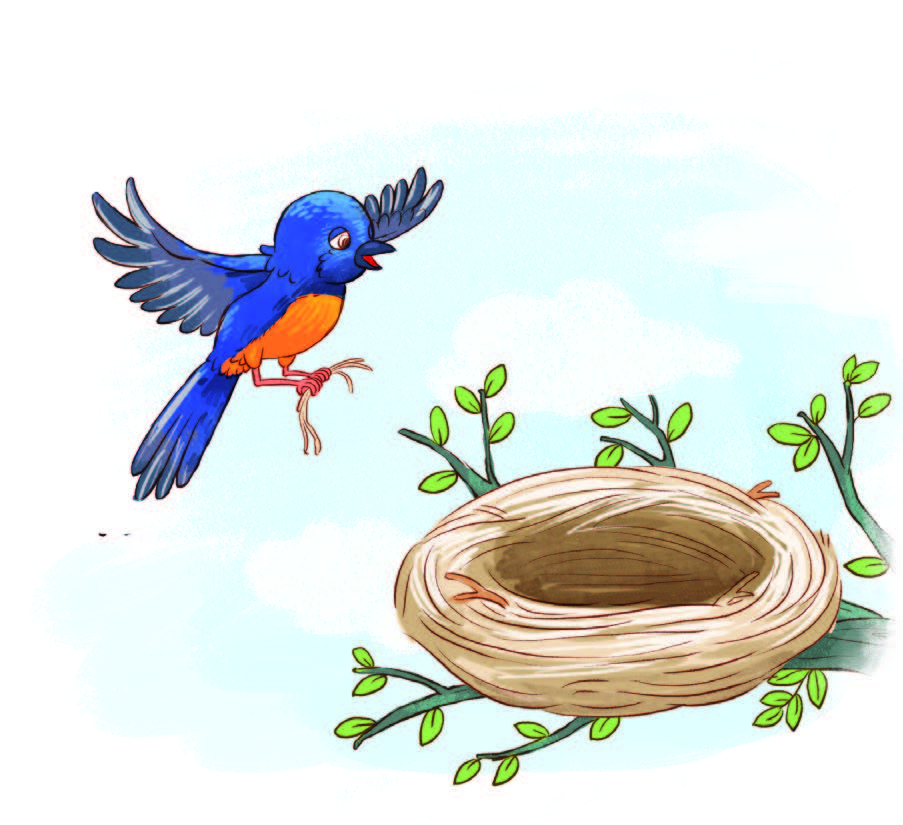 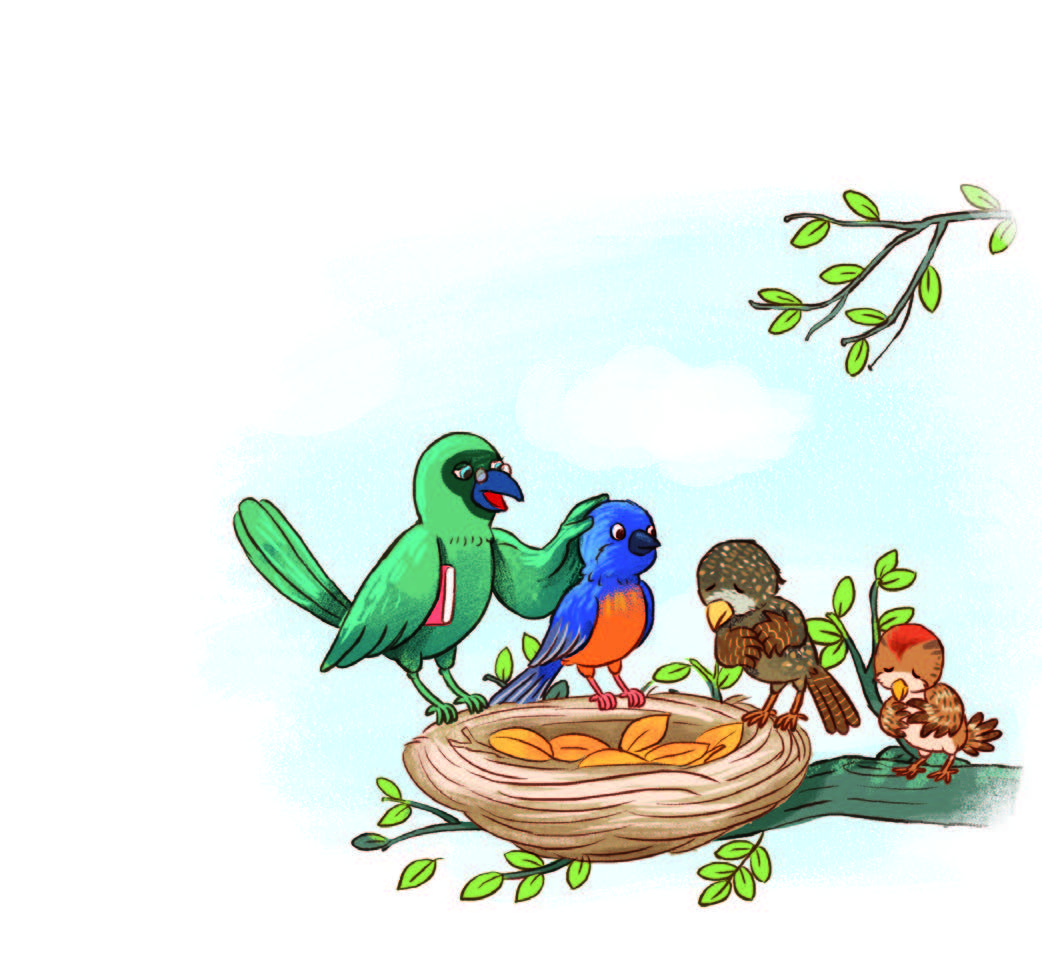 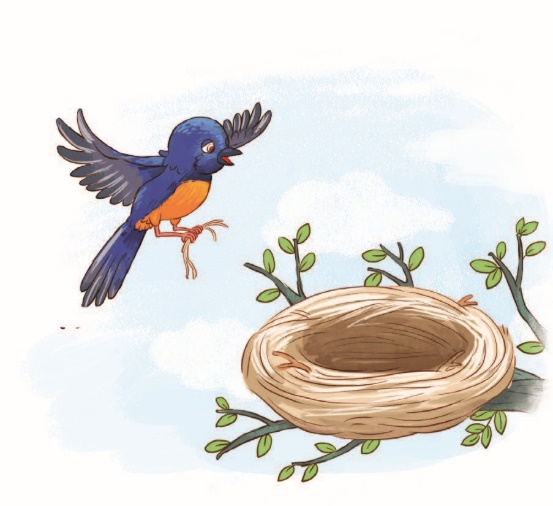 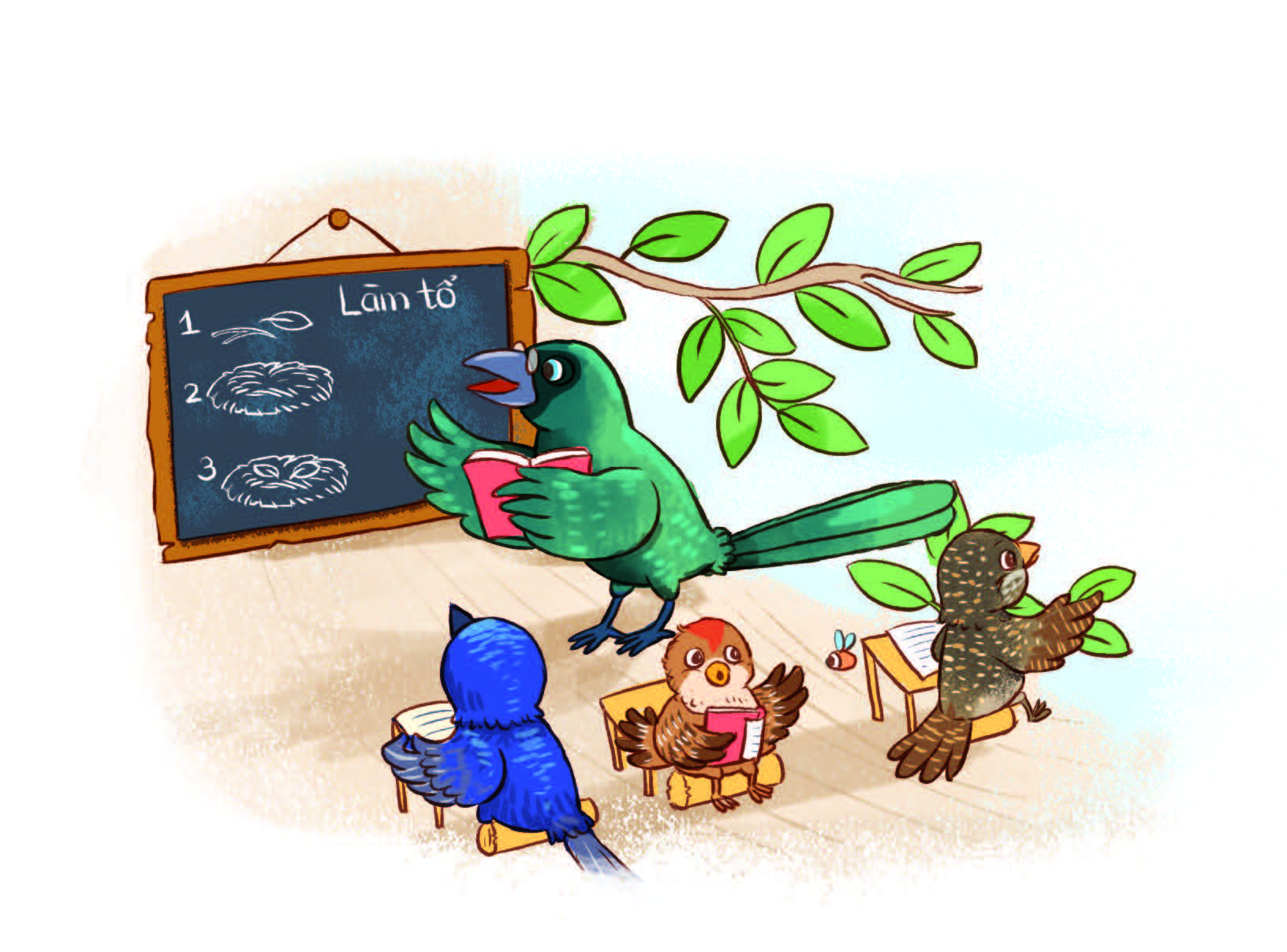 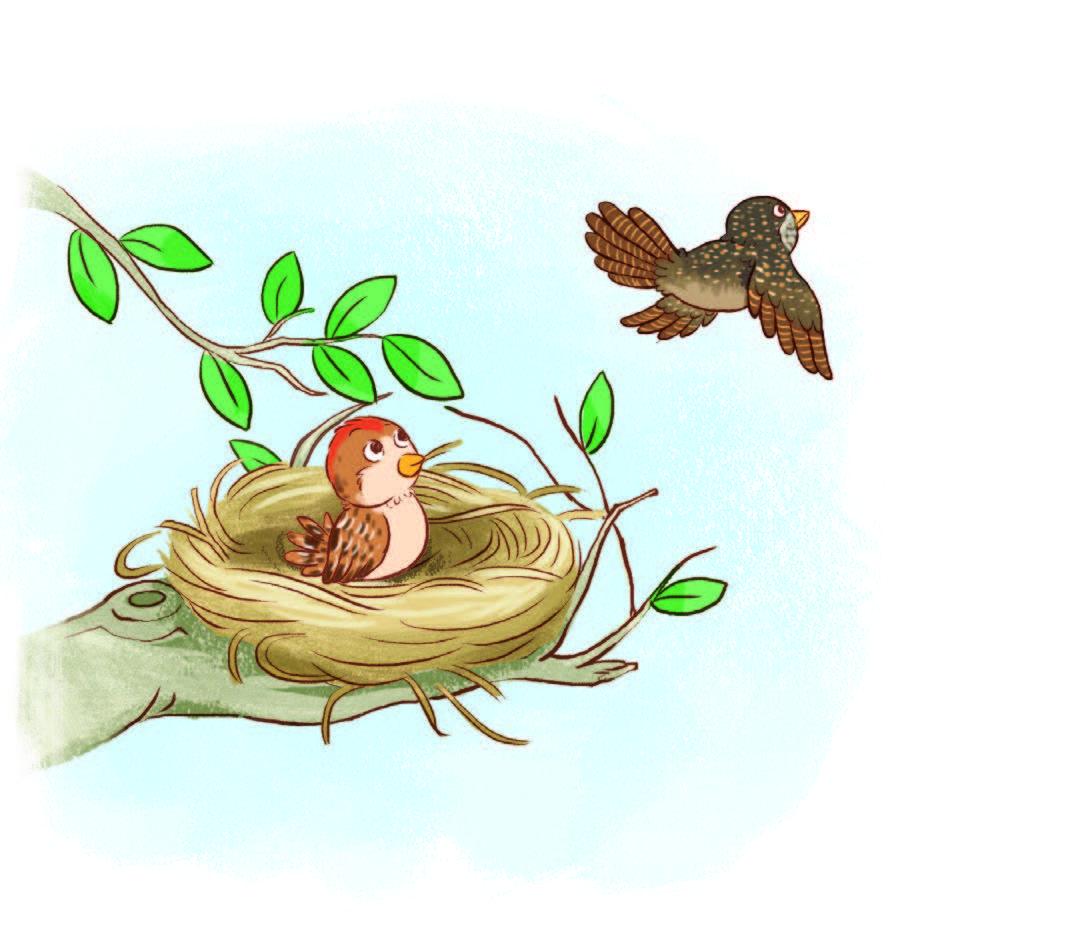 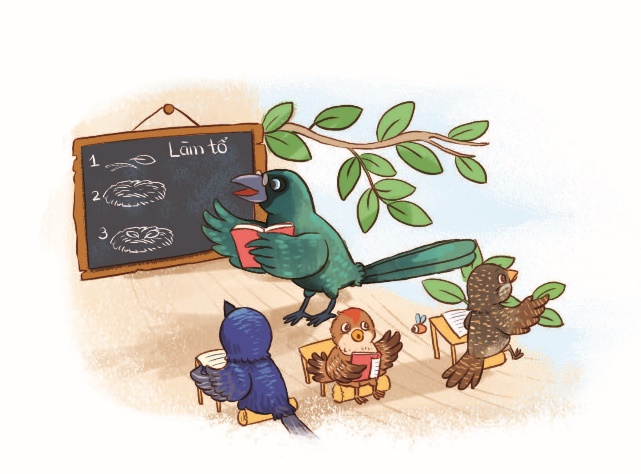 Chích chòe, chim sẻ và tu hú làm gì trong giờ học làm tổ?
Học xong, chích chòe làm được một chiếc tổ như thế nào?
2
1
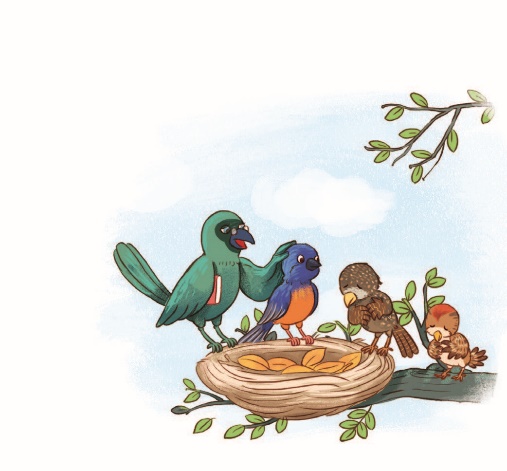 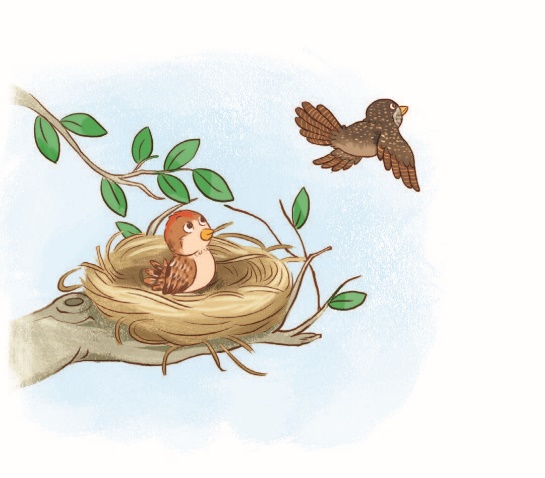 Chích chòe, chim sẻ và tu hú làm gì trong giờ học làm tổ?
Cô giáo nhận xét thế nào về ba bạn?
1
Học xong, chích chòe làm được một chiếc tổ như thế nào?
2
4
Sẻ và tu hú làm gì sau buổi học?
3
Cô giáo nhận xét thế nào về ba bạn?
4
Sẻ và tu hú làm gì sau buổi học?
3
[Speaker Notes: Khi trình chiếu, thầy/cô click vào bất kì bức tranh nào để phóng to, click lại vào tranh để thu nhỏ lại như ban đầu.]
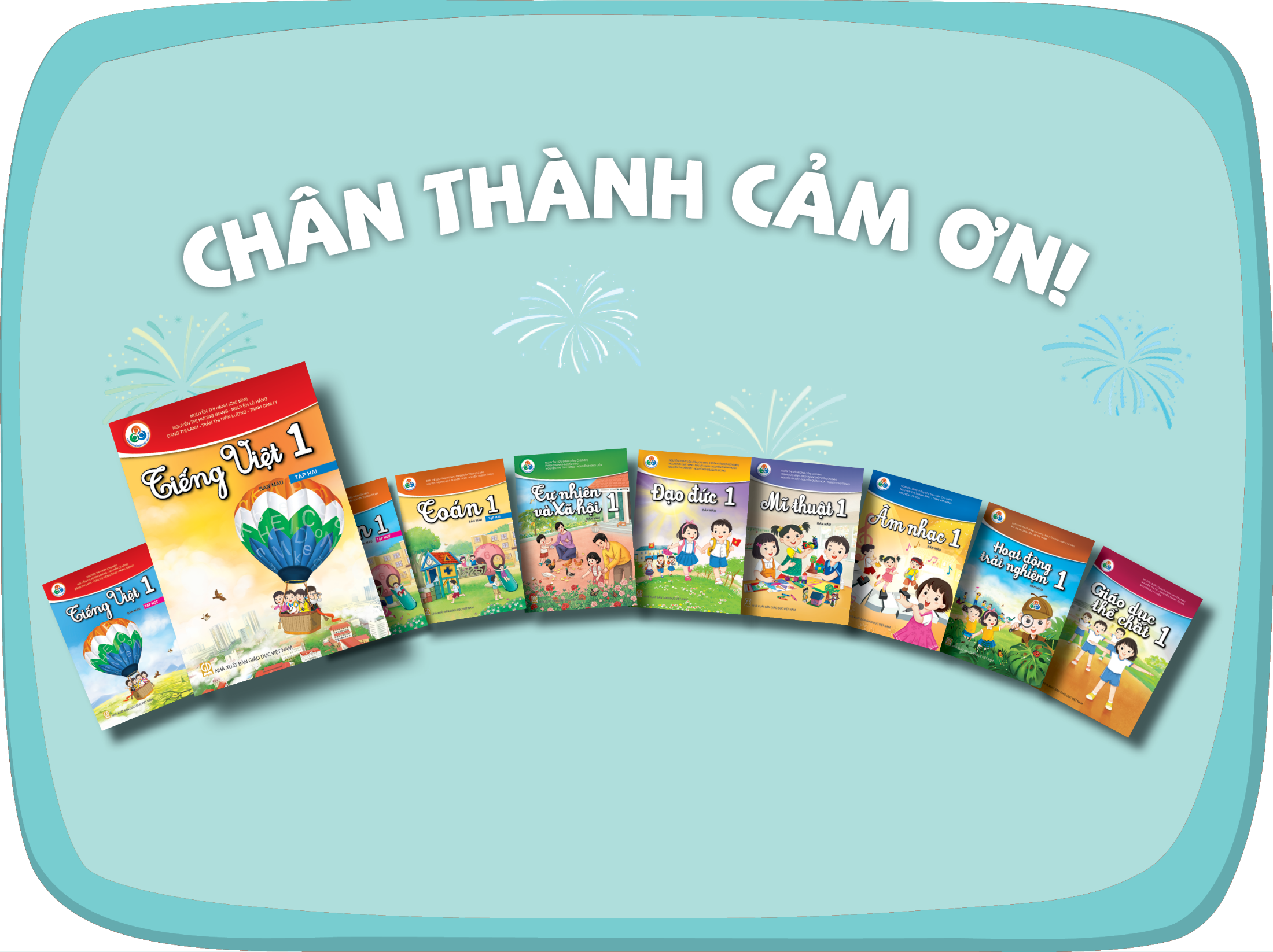 [Speaker Notes: CHÂN THÀNH CẢM ƠN!]